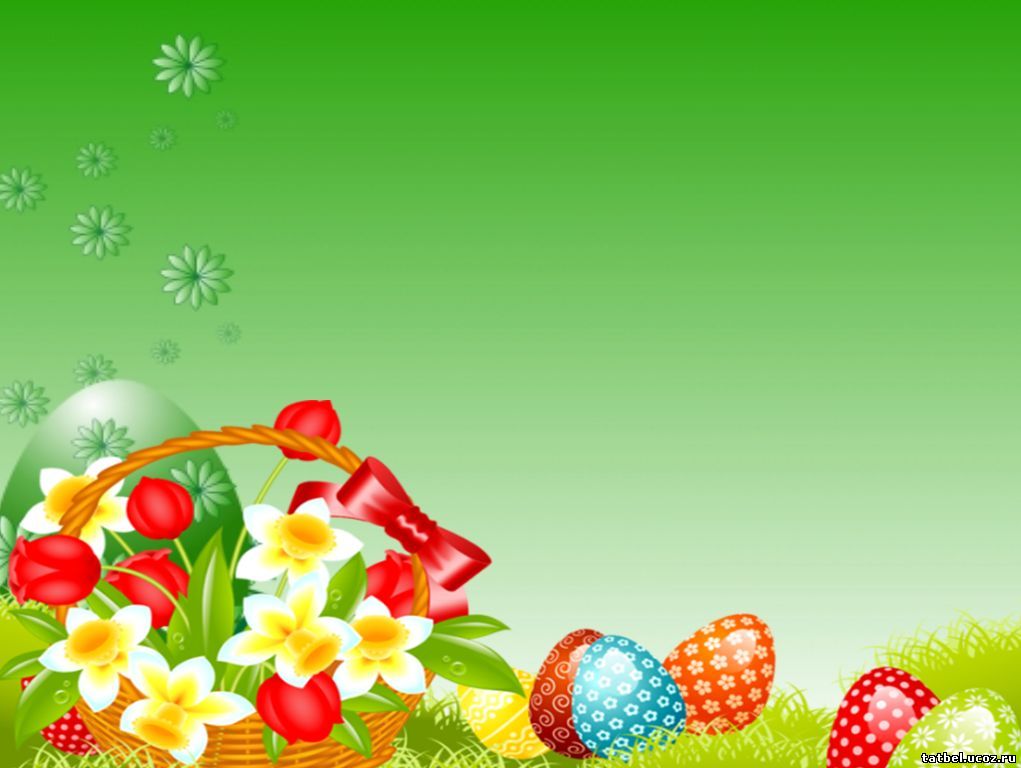 Проект «Праздник ПАСХИ - светлый праздник»Подготовительная группа
Выполнили:
Горковенко Т.Н.
Письмак М.В.
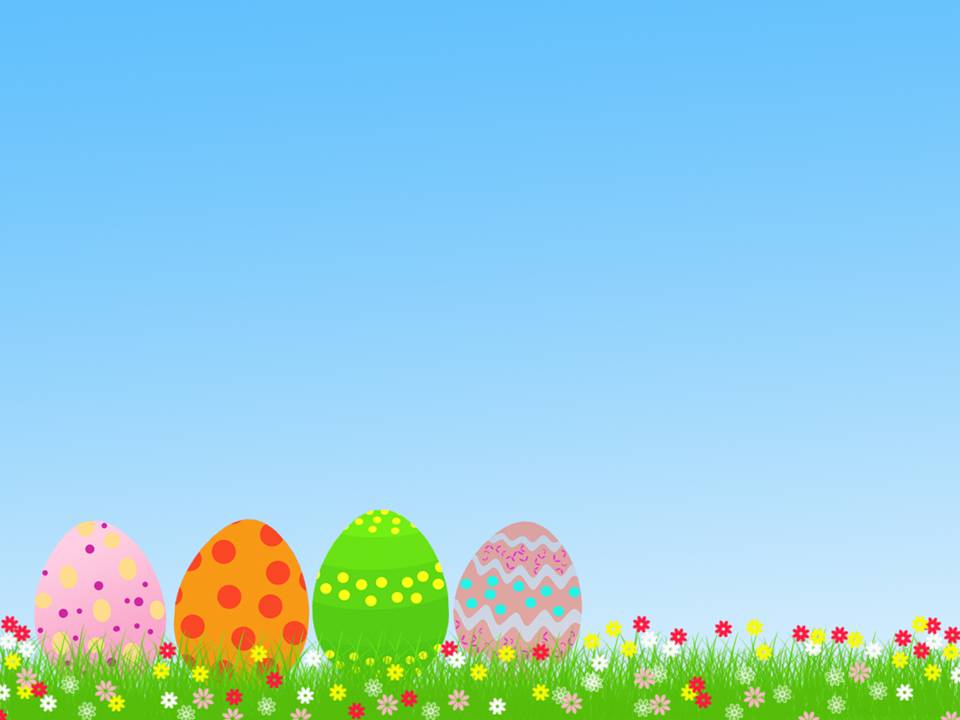 Актуальность:  Всем известно, что впечатления детства глубоки, неизгладимы в памяти человека. Народная культура является действенным средством познавательного, нравственного и эстетического развития детей. Русский народ не должен терять своего нравственного авторитета. Мы не должны забывать о своем культурном прошлом. Знакомя детей с народными обрядовыми праздниками, тем самым приобщаем их к общечеловеческим нравственным ценностям. Пасха – самый радостный и большой праздник христиан. Ликует природа, все вокруг оживает и цветет. Празднование Пасхи стало уже традицией. Но дети недостаточно имеют представления об этом празднике, о росписи пасхальных яиц, об старинных играх-забавах.
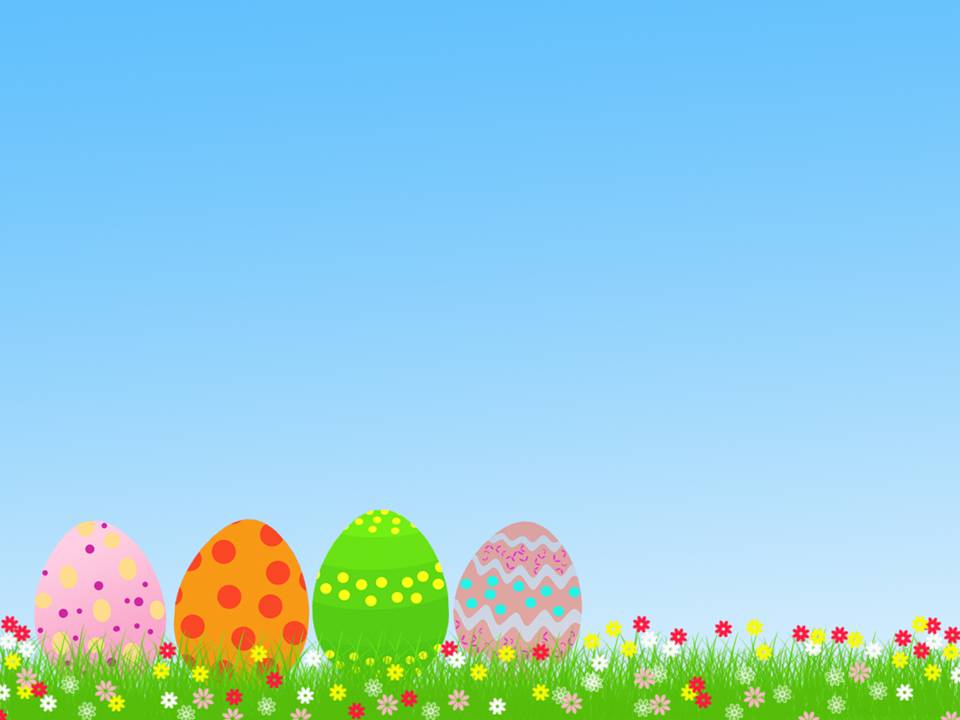 Цель проекта: приобщение, расширение знаний дошкольников о традиции празднования православных праздников на примере праздника Пасха.
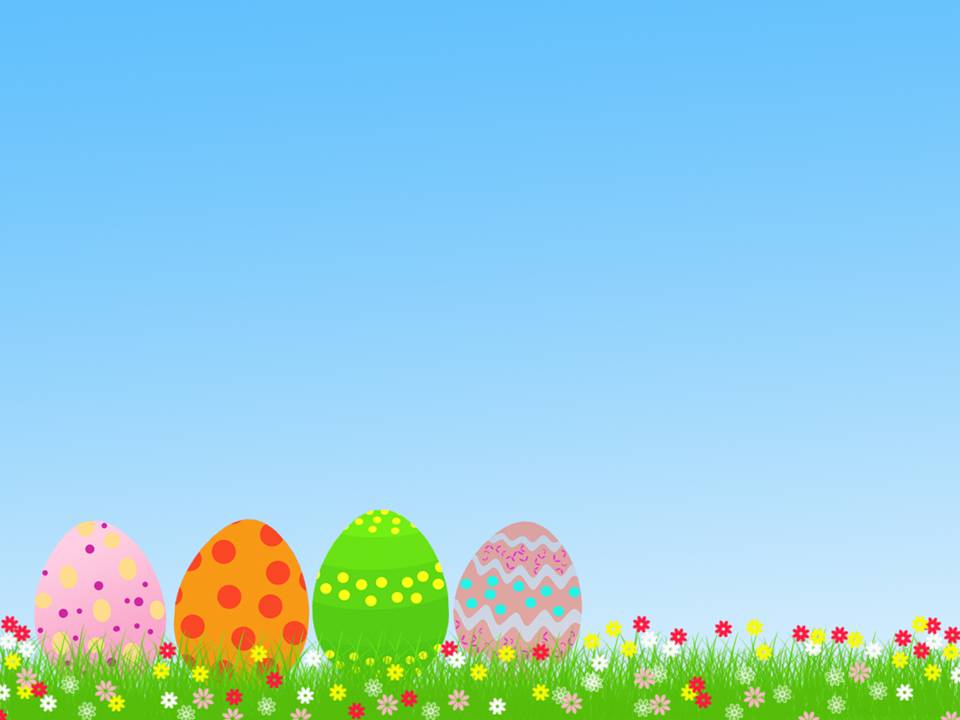 Задачи.1. Познакомить с историей возникновения традиции празднования  Пасхи. 2. Знакомить детей в доступной форме с основным смыслом празднования православной Пасхи, используя народные игры, забавы, потешки, хороводы.3. Учить детей отражать полученные знания в различных видах деятельности (изобразительной, игровой) 4. Развивать способность воспринимать литературные произведения, обогащать словарный запас.5. Воспитывать патриотические чувства к традициям русского народа
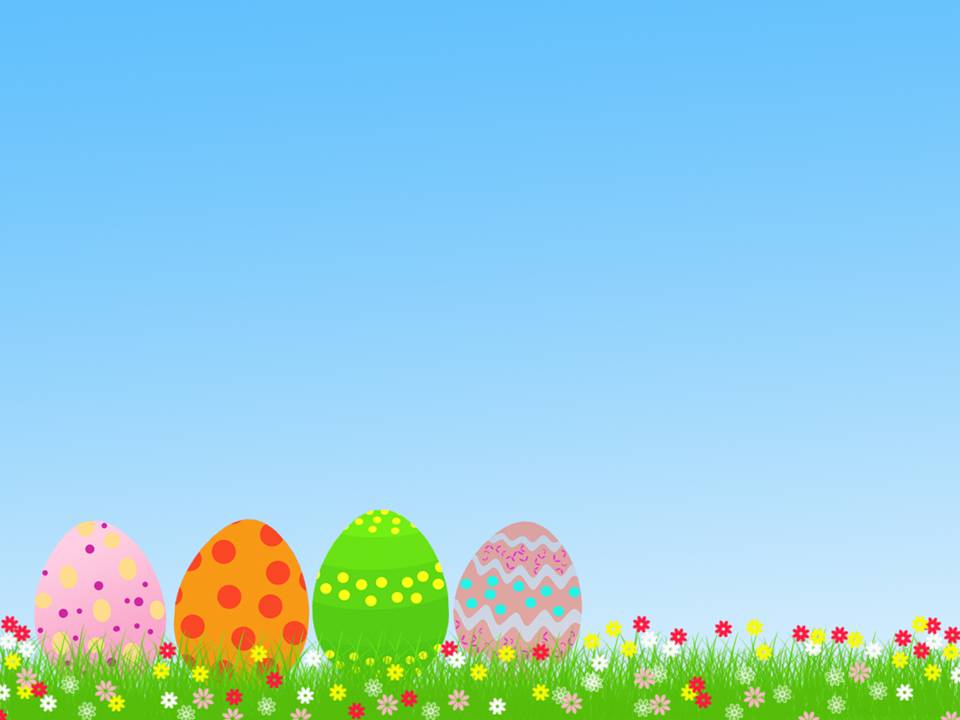 Участники: дети подготовительной группы, воспитатели, музыкальный руководитель, родители Вид проекта:групповой, познавательно - творческий.  Продолжительность проекта: краткосрочный  02.04.2018 - 06.04.2018.
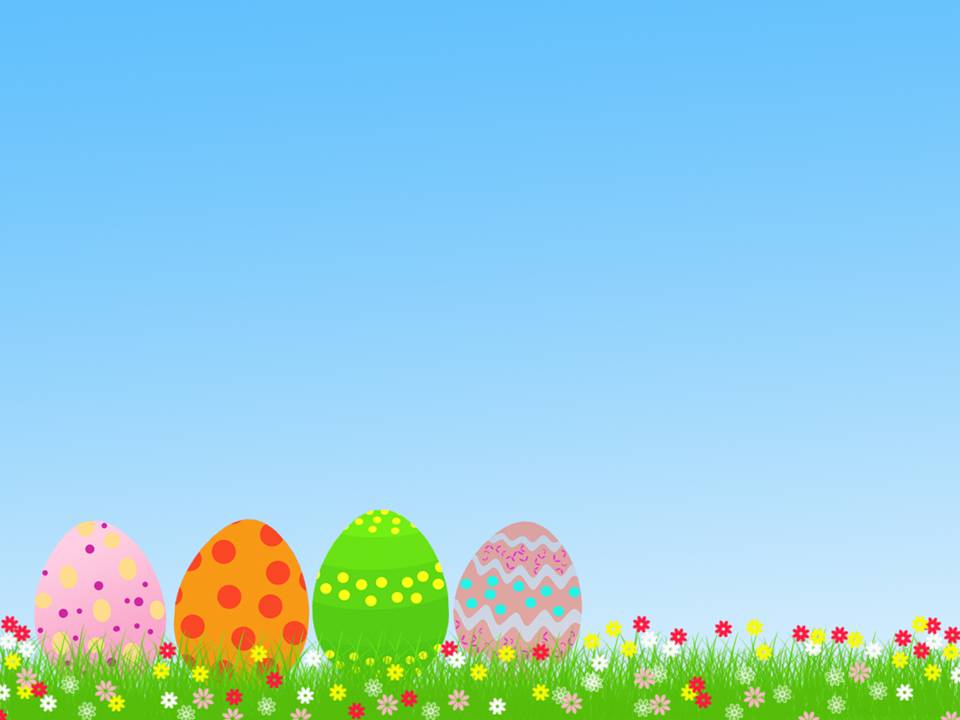 Обеспечение: Ноутбук, музыкальный центр иллюстрированный  материал, пособия; литературный  материал
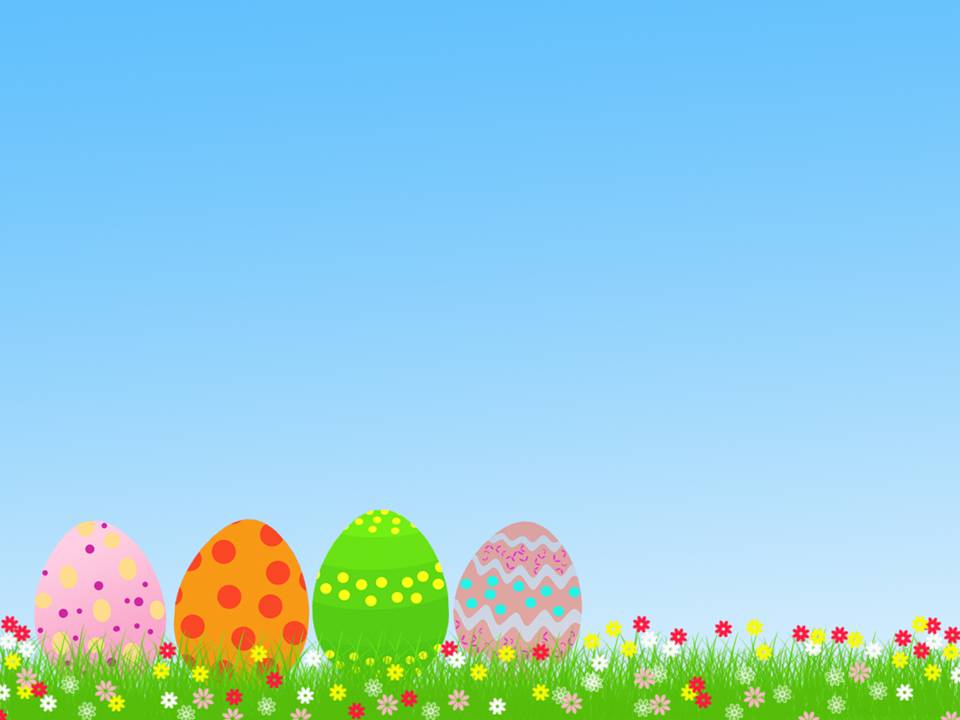 Предполагаемый   результат: У детей повысится интерес к возрождению русских народных традиций, а так же они будут обладать знаниями о возникновении праздника Пасха и религиозных обычаев.Вовлечение родителей в педагогический процесс, укрепление заинтересованности родителей в сотрудничестве с воспитателем.Развитие художественного творчества, эстетического восприятия.Выход проекта с использованием результатов продуктивной деятельности.
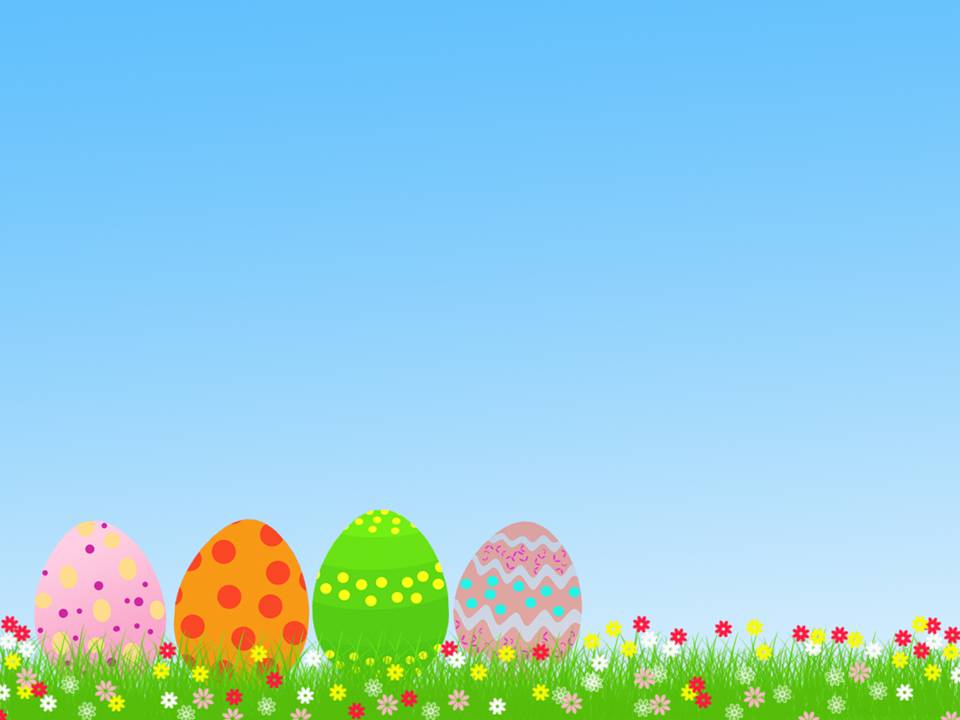 Основные этапы  реализации проекта:1 этап - Подготовительный: Обсуждение проекта; подбор  методической, художественной литературы, иллюстративного, музыкального  материала  по теме проекта; подбор  материала для изобразительной и продуктивной деятельности, составление плана работы.2 этап – Основной:Беседа «Что такое Пасха», «Почему мы красим яйца?» Образовательная деятельность (художественное творчество) рисование  «Яичко к празднику», «Пасхальный кулич»; лепка «Веточка вербы», «Пасхальный петушок»; конструирование « Корзинка для пасхального яичка»; познавательно-исследовательская деятельность  «Красим пасхальные яички»;Оформление выставки «Пасхальные творения»
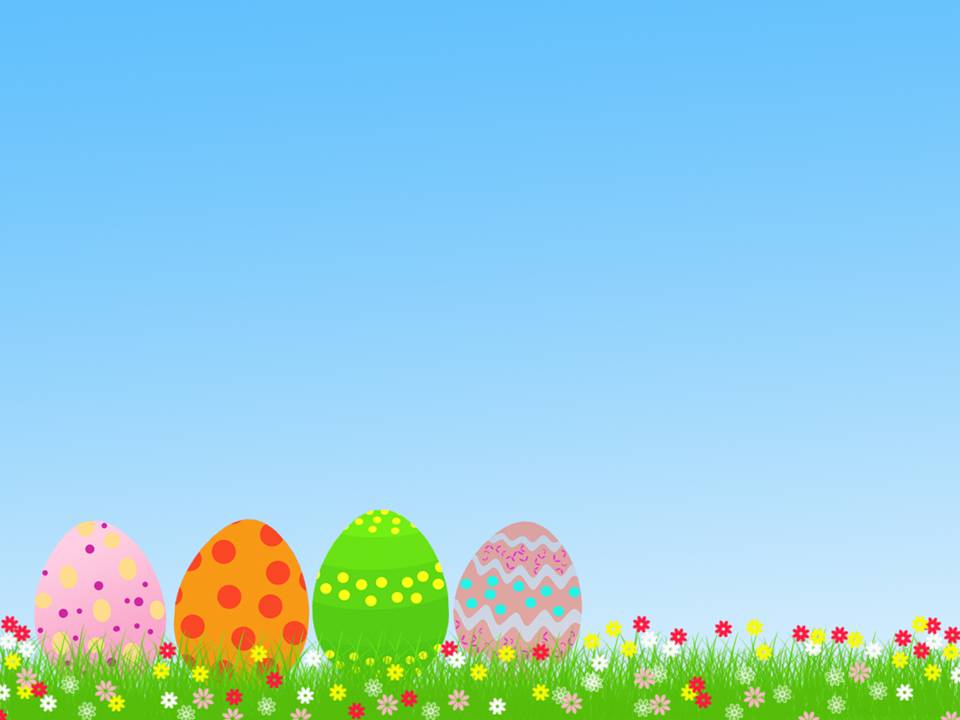 Заключительный этап  1. Выставка «Пасхальные творения» 2.Проведение мероприятия « Праздник Пасхи –      светлый праздник»3. Мастер – класс « Пасхальное яйцо»
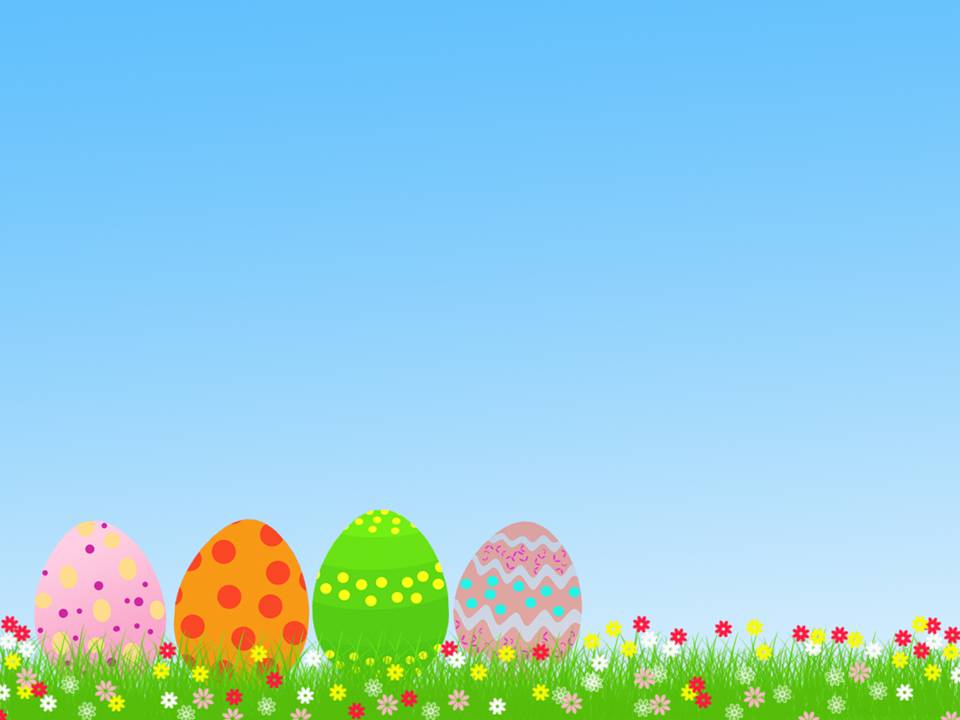 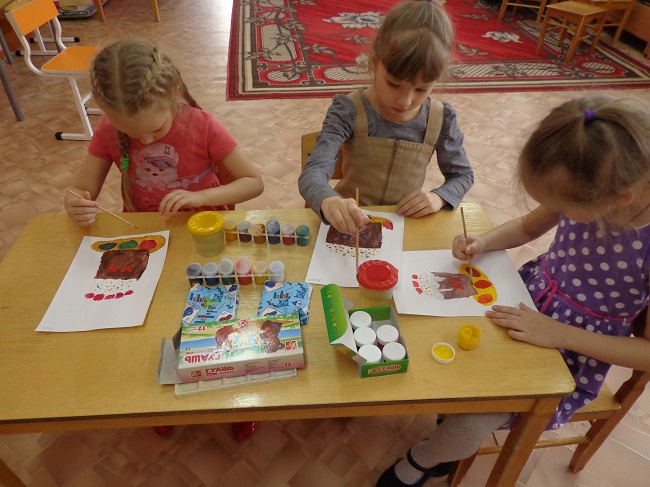 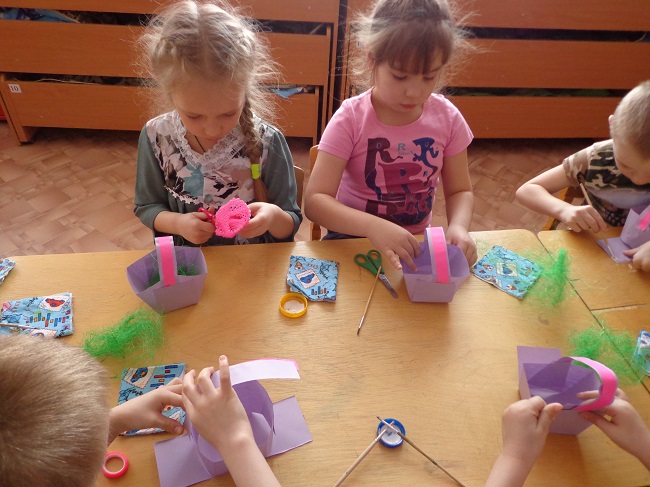 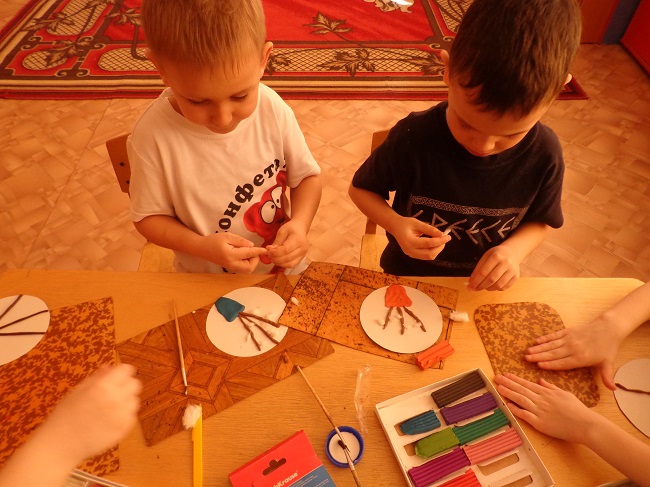 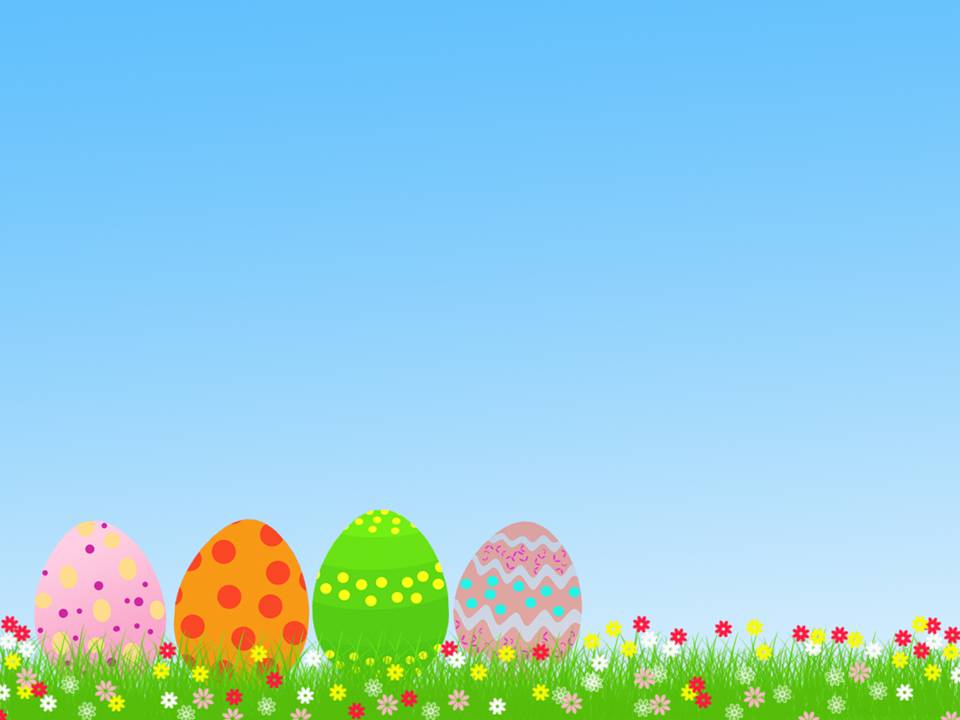 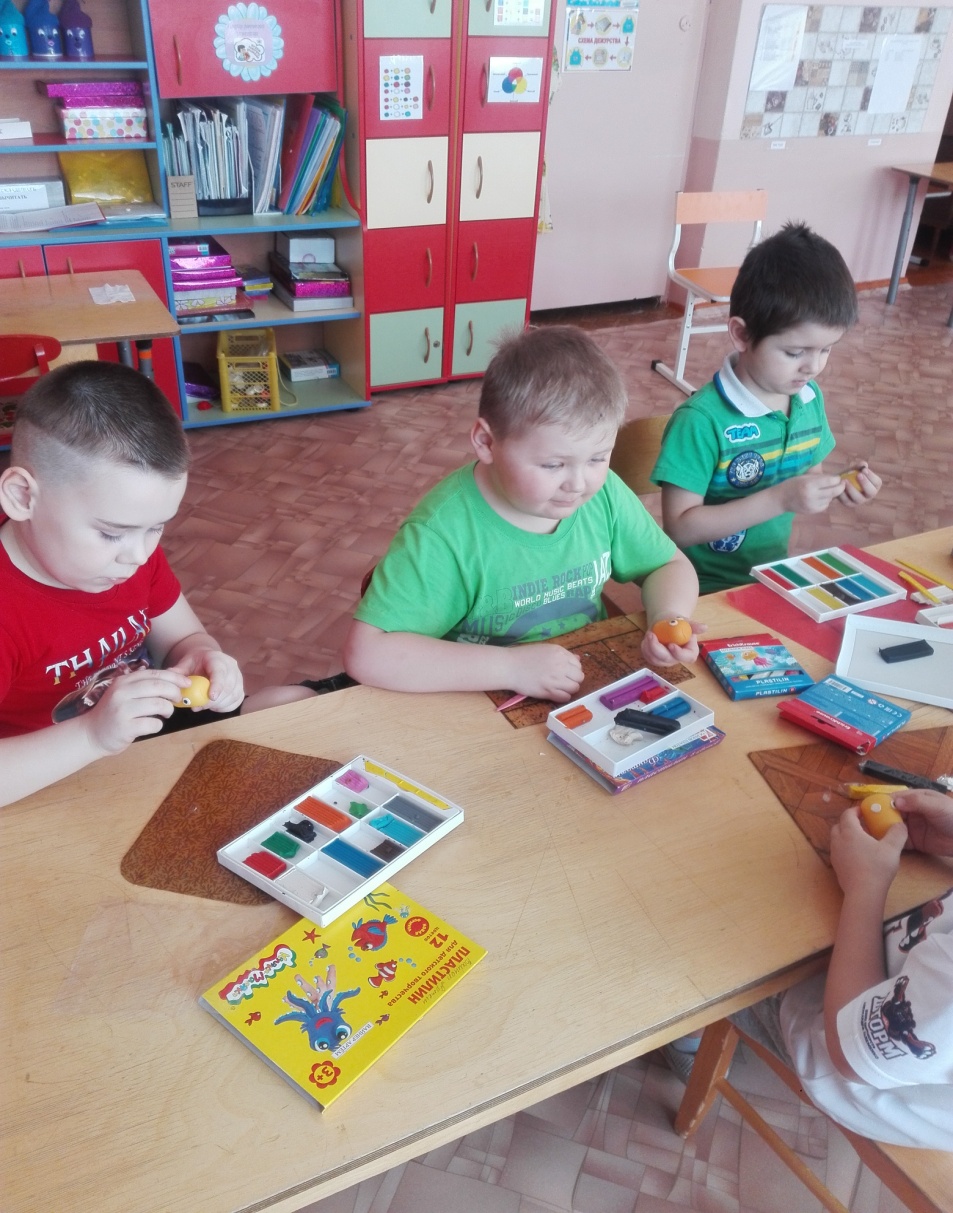 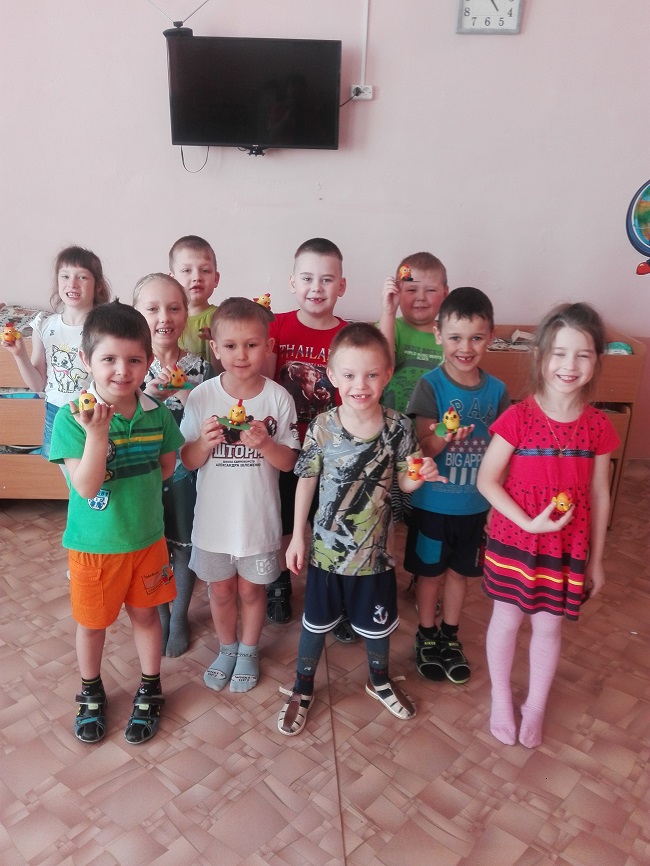 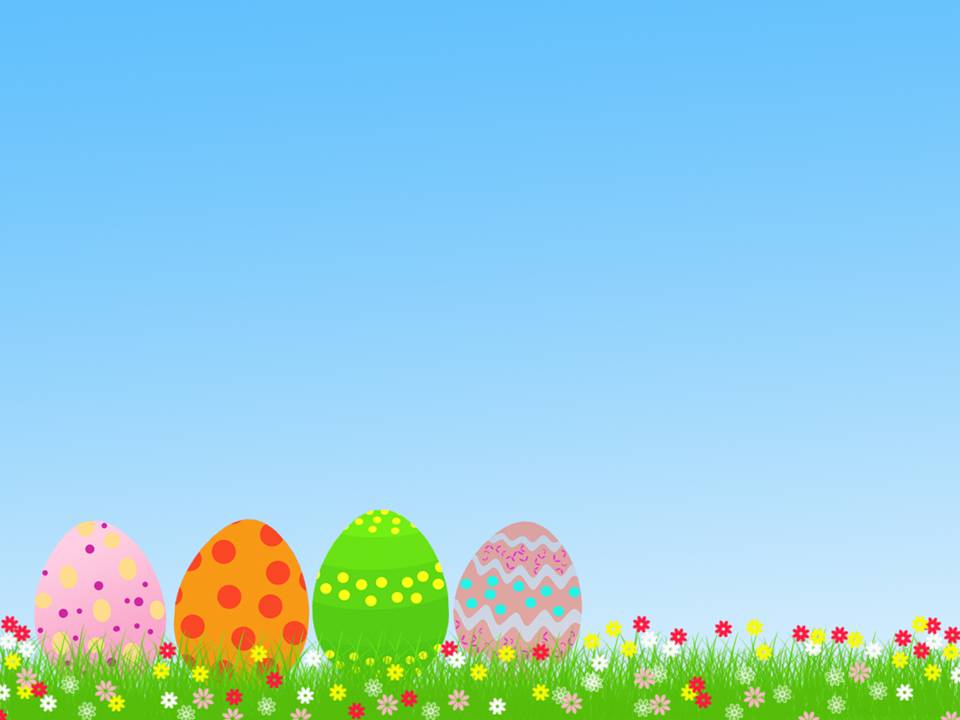 МАСТЕР КЛАСС
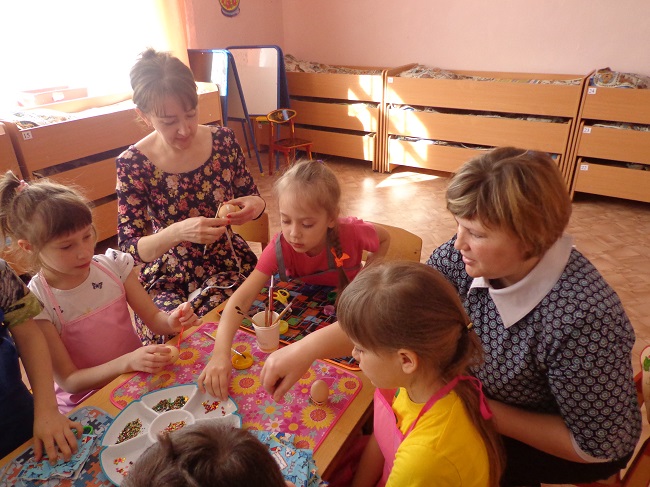 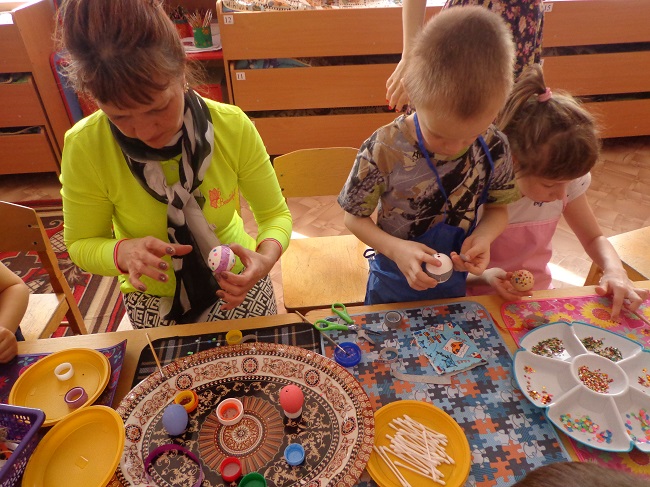 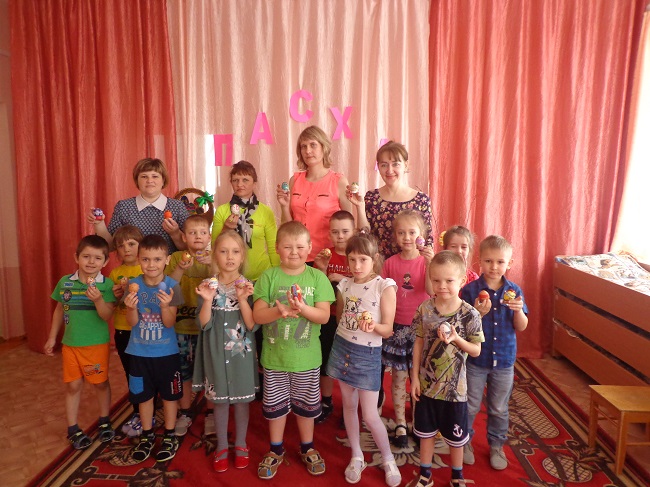 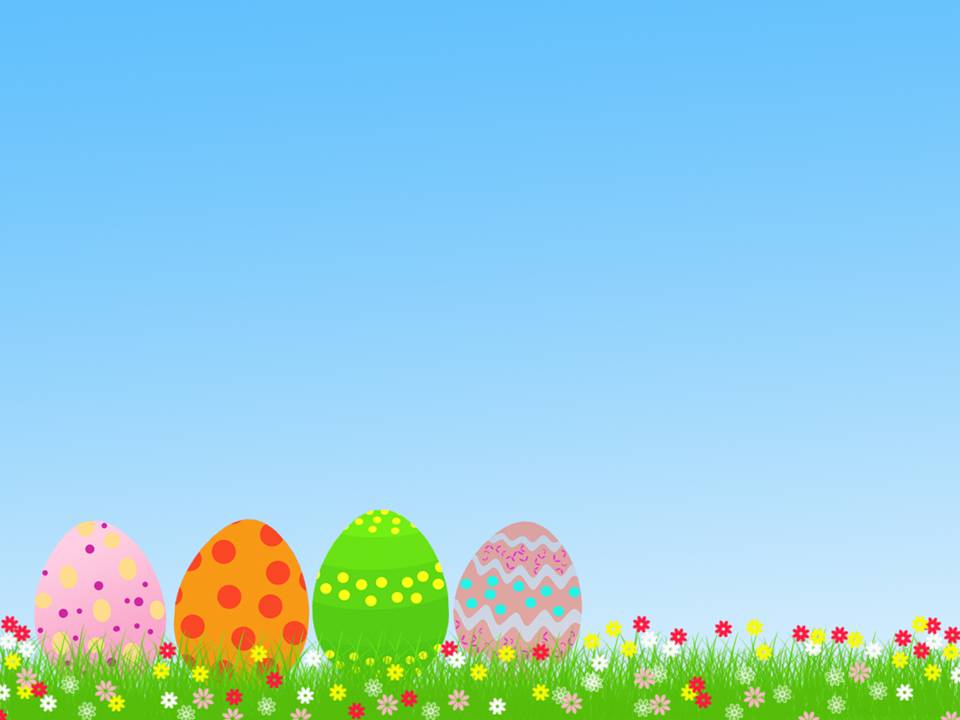 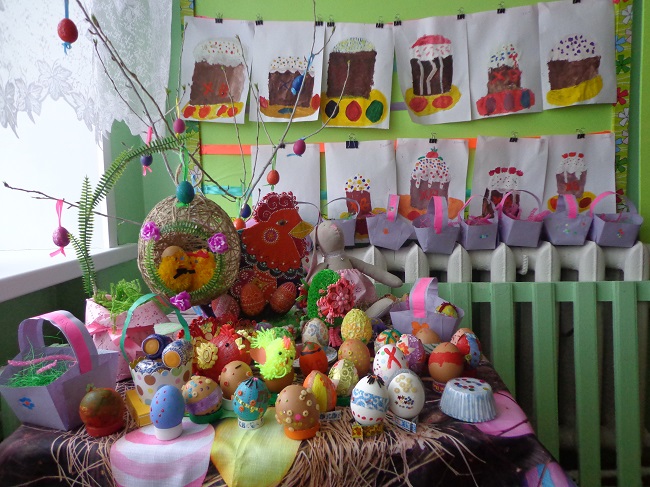 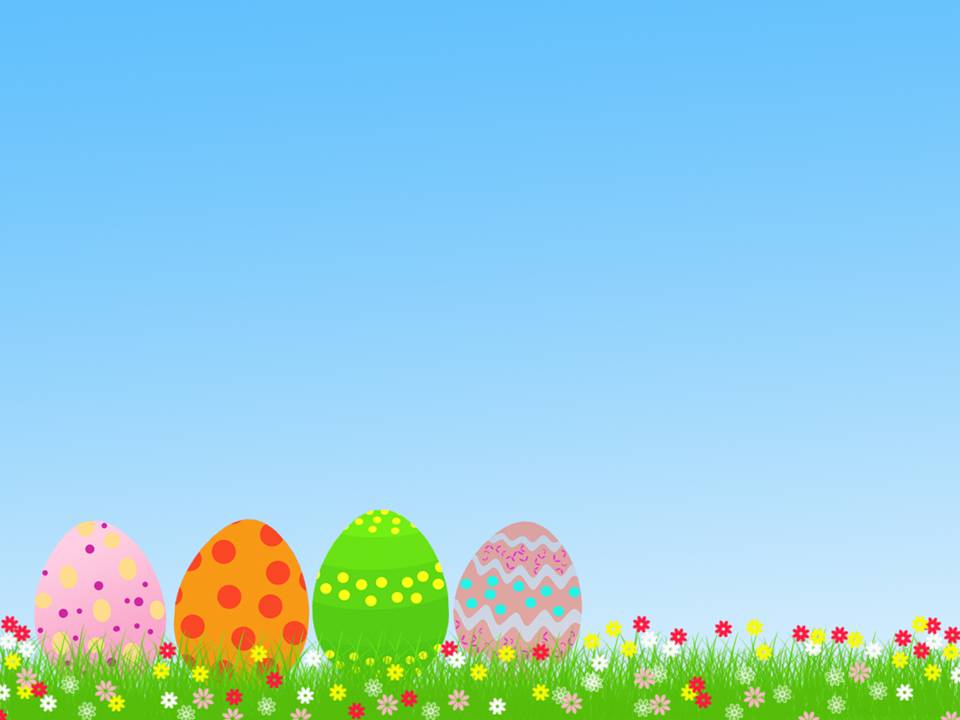 СПАСИБО ЗА ВНИМАНИЕ